Free Datasets for All OpenData.go.ke
Workshop on Data Science in Africa 2015
19th June 2015

Dedan Kimathi University of Technology

Prestone Adie
Data Analytics
What do you want to do?
Create an app
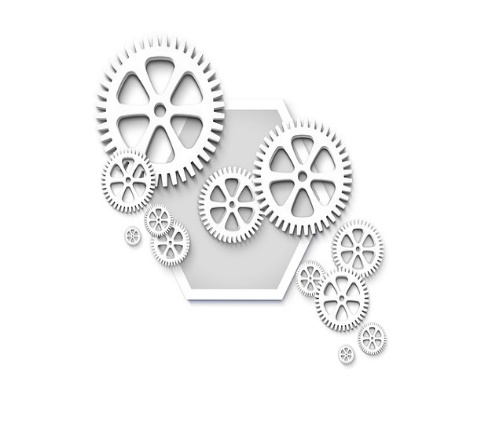 What do you want to do?
Create an app
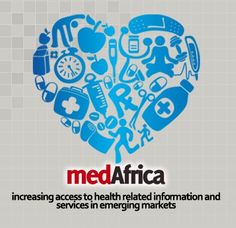 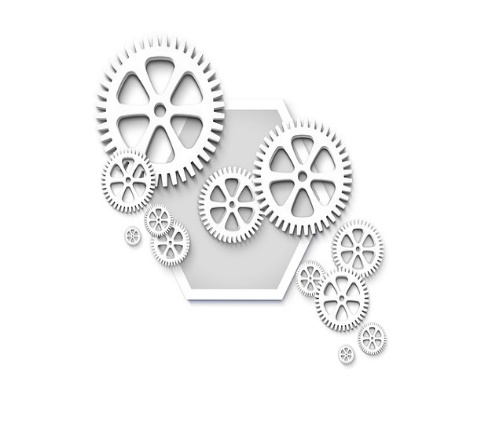 What do you want to do?
Create an app
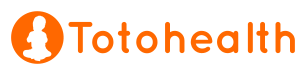 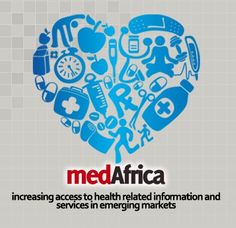 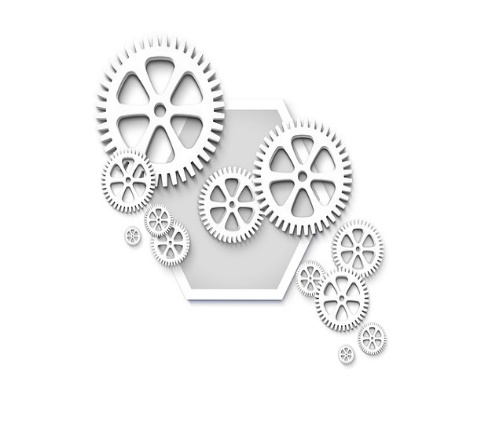 What do you want to do?
Create an app
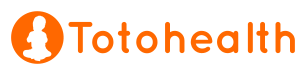 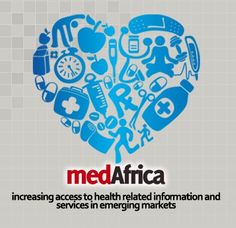 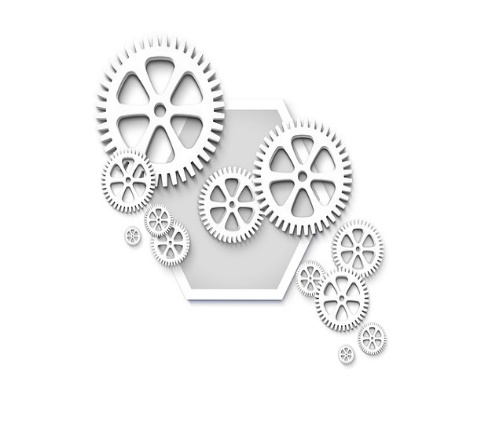 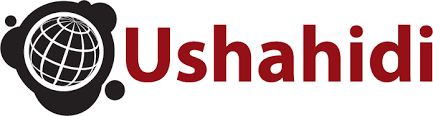 What else do you want to do?
Create an app
Write a paper
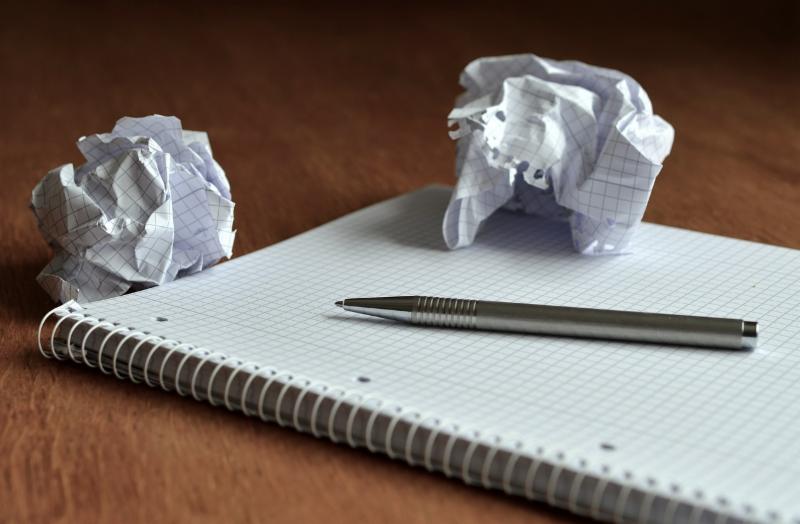 What else do you want to do?
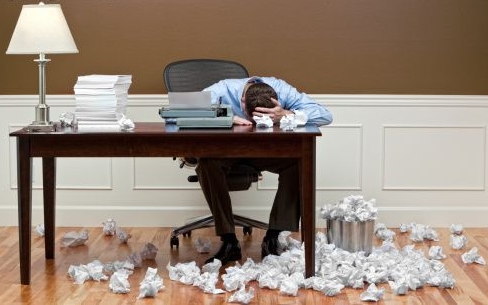 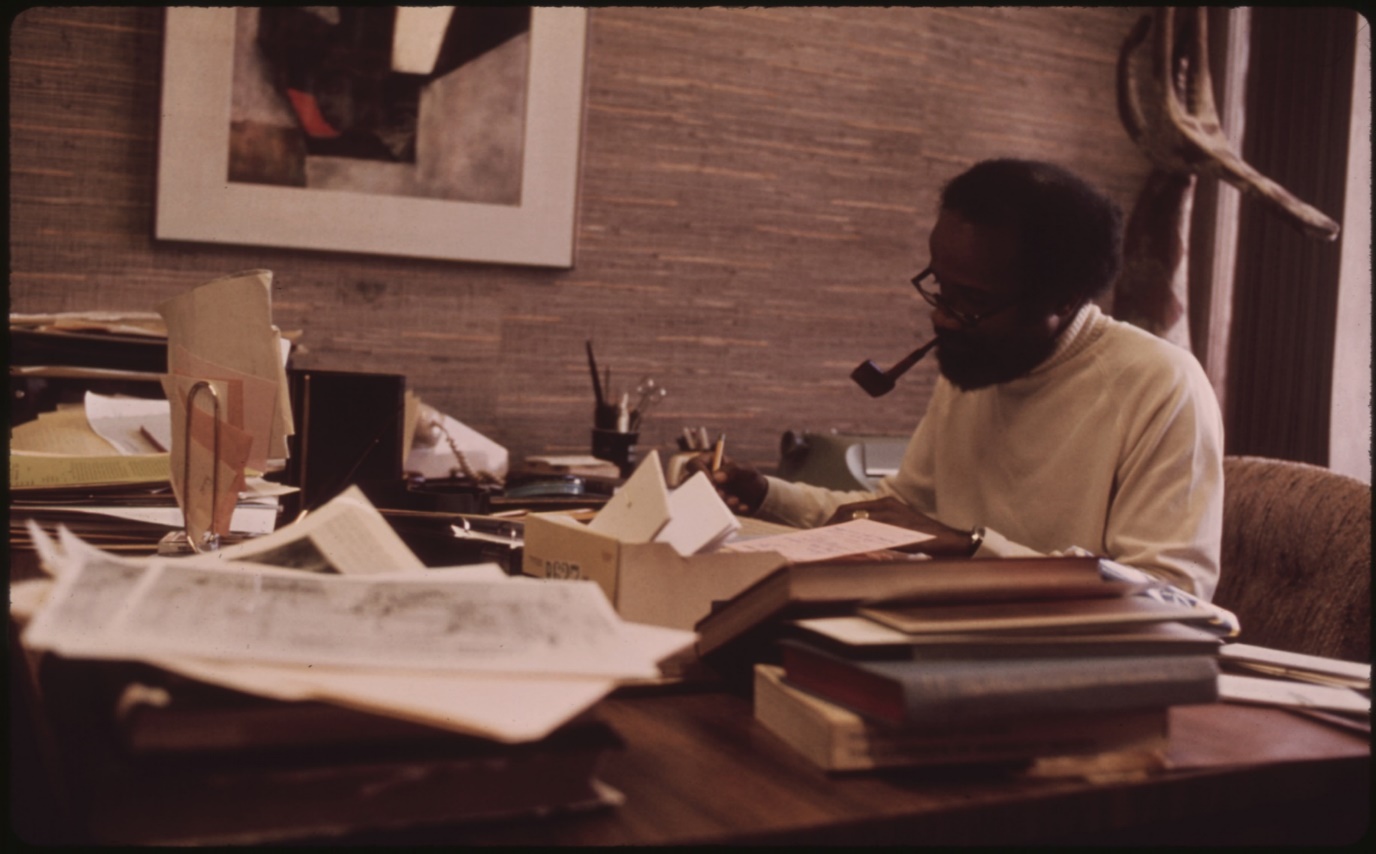 Create an app
Write a paper
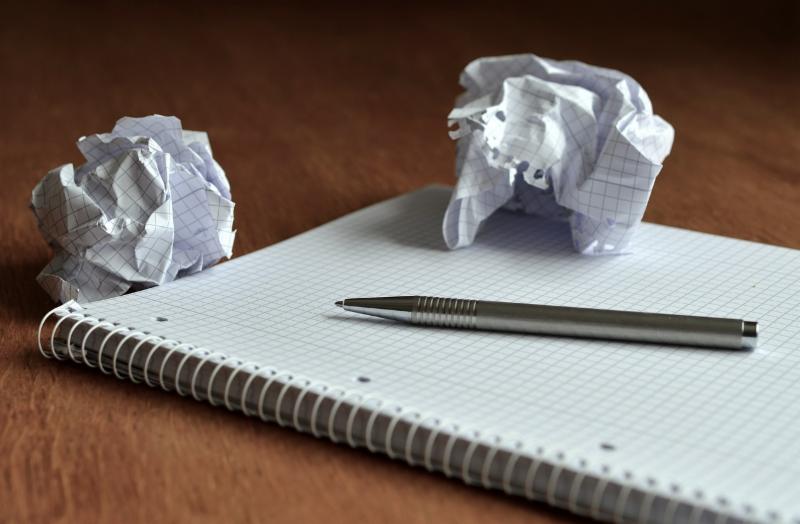 What else do you want to do?
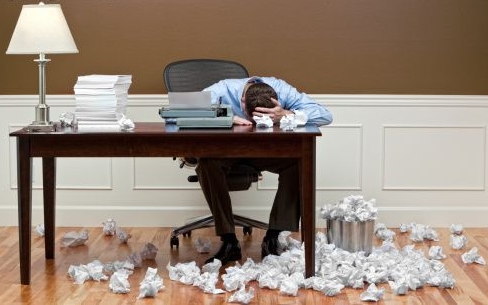 Create an app
Write a paper
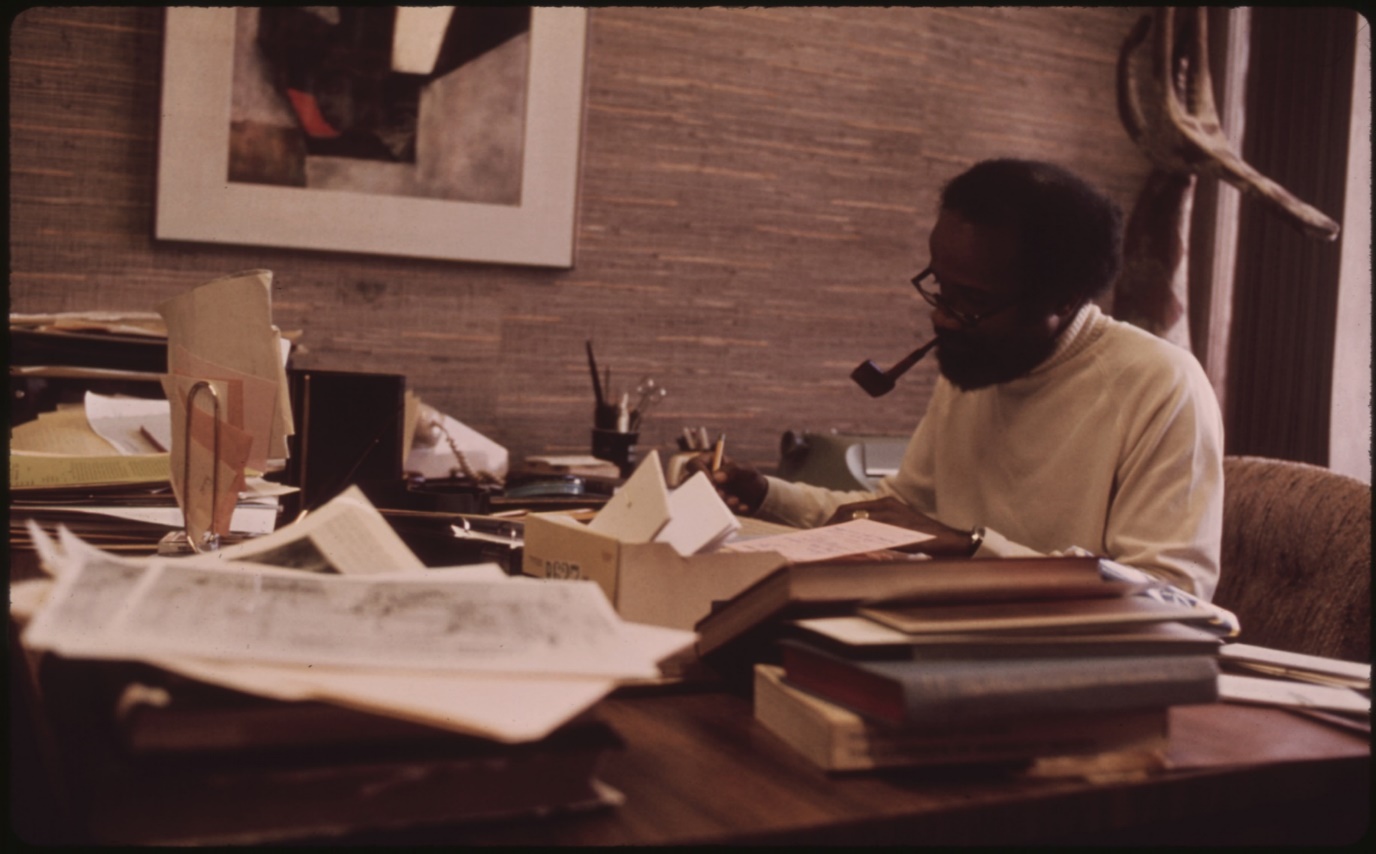 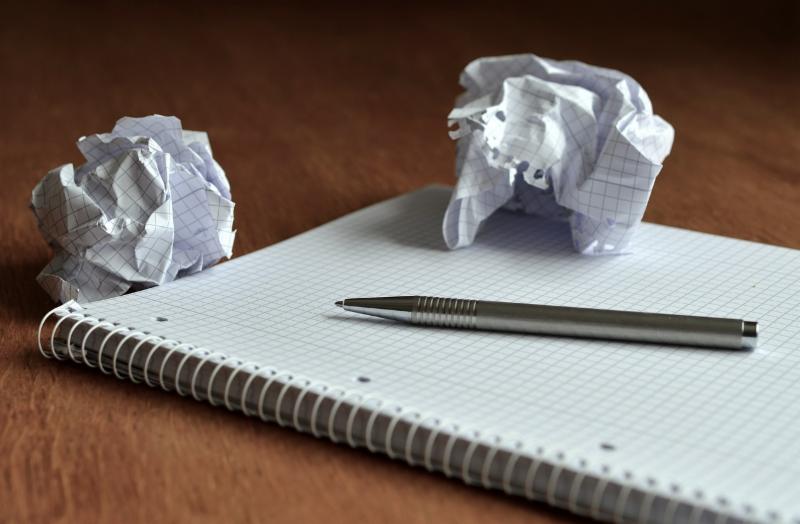 Is that All?
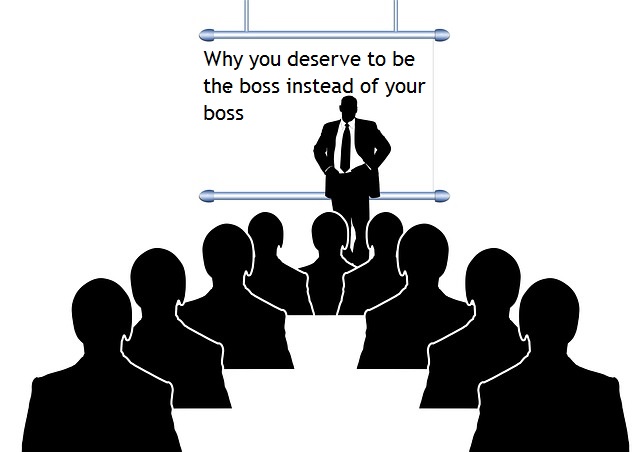 Create an app
Write a paper
Give a lecture
Is that All?
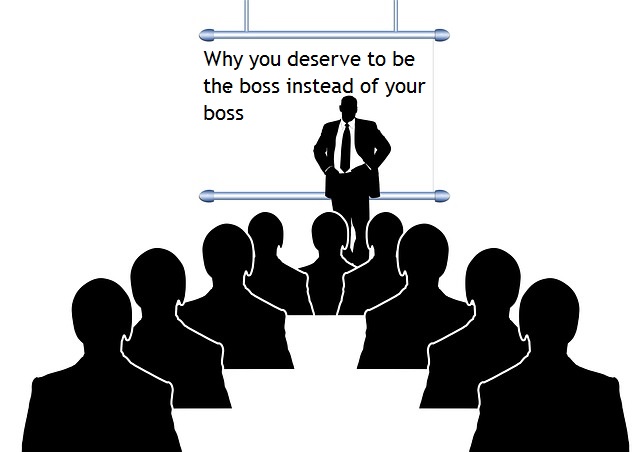 Create an app
Write a paper
Give a lecture
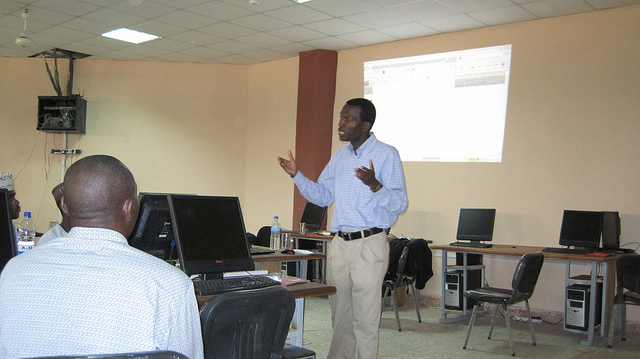 Ok. That should be all, no?
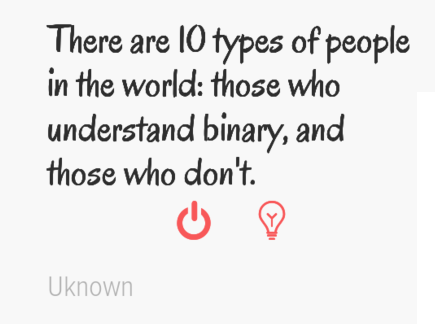 Create an app
Write a paper
Give a lecture
Make a statement/argument
Ok. That should be all, no?
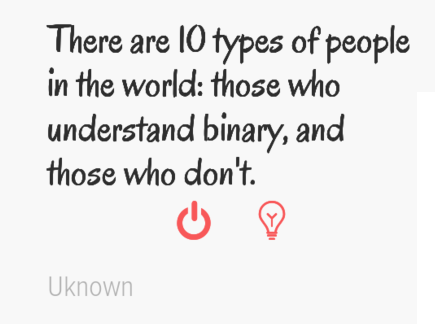 Create an app
Write a paper
Give a lecture
Make a statement/argument
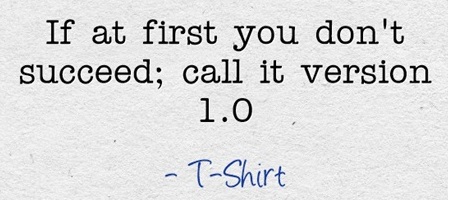 Ok. That should be all, no?
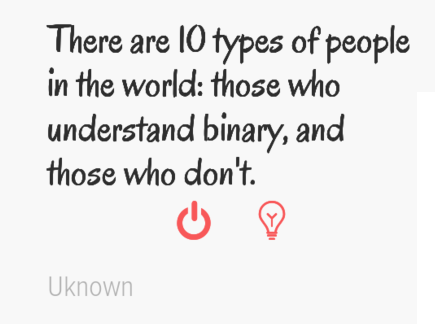 Create an app
Write a paper
Give a lecture
Make a statement/argument
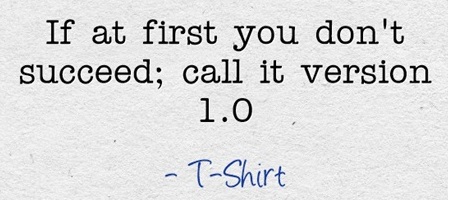 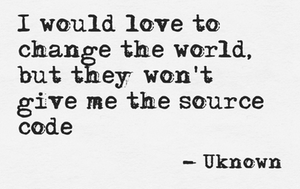 Ok. That should be all, no?
Create an app
Write a paper
Give a lecture
Make a statement/argument
Test a theory
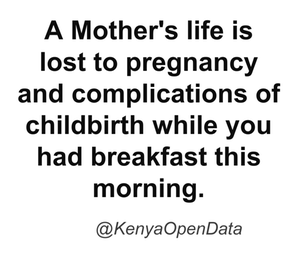 What do you need to do this?
Knowledge in the field of focus
What do you need to do this?
Knowledge in the field of focus
Data
What do you need to do this?
Knowledge in the field of focus
Data
Tools for analysis and visualization
Where do you get this?
Knowledge in the field of focus – SCHOOL
Where do you get this?
Knowledge in the field of focus - SCHOOL
Data – RESEARCH / ORGANISATION AND COMPANY DATA
Where do you get this?
Knowledge in the field of focus - SCHOOL
Data - RESEARCH / ORGANISATION AND COMPANY DATA
Tools for analysis and visualization
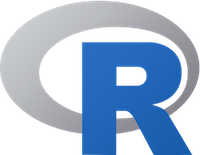 Where do you get this?
Knowledge in the field of focus - SCHOOL
Data - RESEARCH / ORGANISATION AND COMPANY DATA
Tools for analysis and visualization
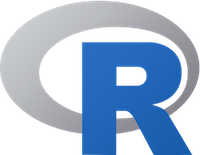 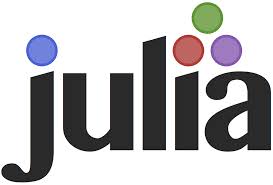 Where do you get this?
Knowledge in the field of focus - SCHOOL
Data - RESEARCH / ORGANISATION AND COMPANY DATA
Tools for analysis and visualization
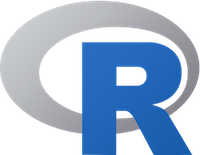 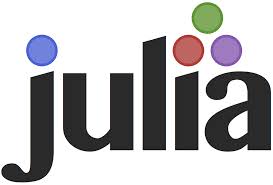 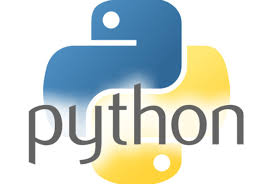 What has changed?
Knowledge in the field of focus
Data
Tools for analysis and visualization
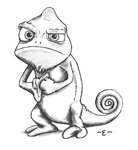 Has this changed?
Knowledge in the field of focus –SCHOOL
Data
Tools for analysis and visualization
Yup.
Knowledge in the field of focus – SCHOOL, INTERNET
Data
Tools for analysis and visualization
Of Course these too
Knowledge in the field of focus –SCHOOL, INTERNET
Data – OpenData.go.ke
Tools for analysis and visualization – OpenData.go.ke
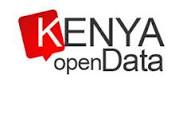 You still need these, though
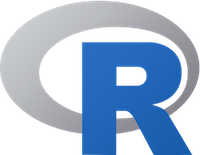 Knowledge in the field of focus
Data
Tools for analysis and visualization
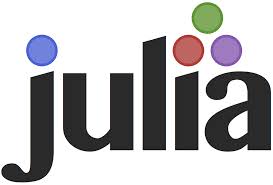 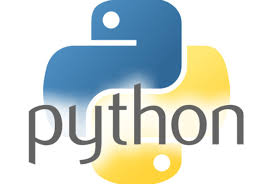 What can kenya open data do for you?
Data, analysis and visualizations
Seriously, Why do you need opendata.go.ke
Knowledge in the field of focus
Data
Tools for analysis and visualization
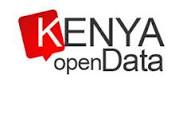 Because we have these
Knowledge in the field of focus
Data
Tools for analysis and visualization
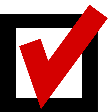 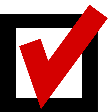 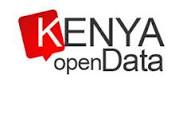 Outline
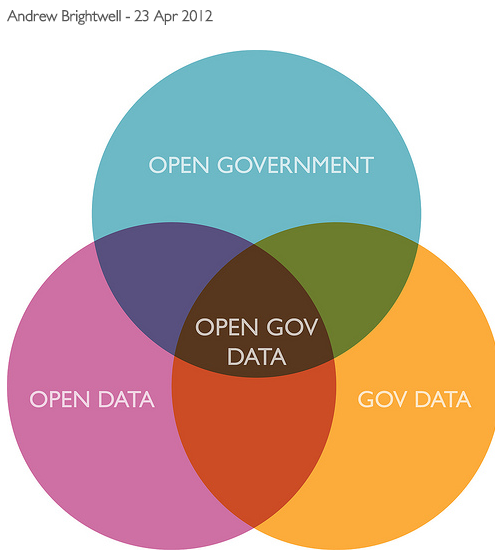 Kenya Open Data Portal
Site Stats
Where we Now? 
Where are we headed? 
Ministries 
The Portal 
Finding Data
Search, and Data Catalog
Manipulating Data : Tools
Requesting for Data
The Process
How you can help
Interaction
Open Government Data : Venn diagram by  Justgrimes
Site Statistics – Where are we Now?
Views Loaded per Month
65,000 –  80,000

-> 390 Datasets

-> 500 Datasets

Over 190,000 Dataset Downloads.
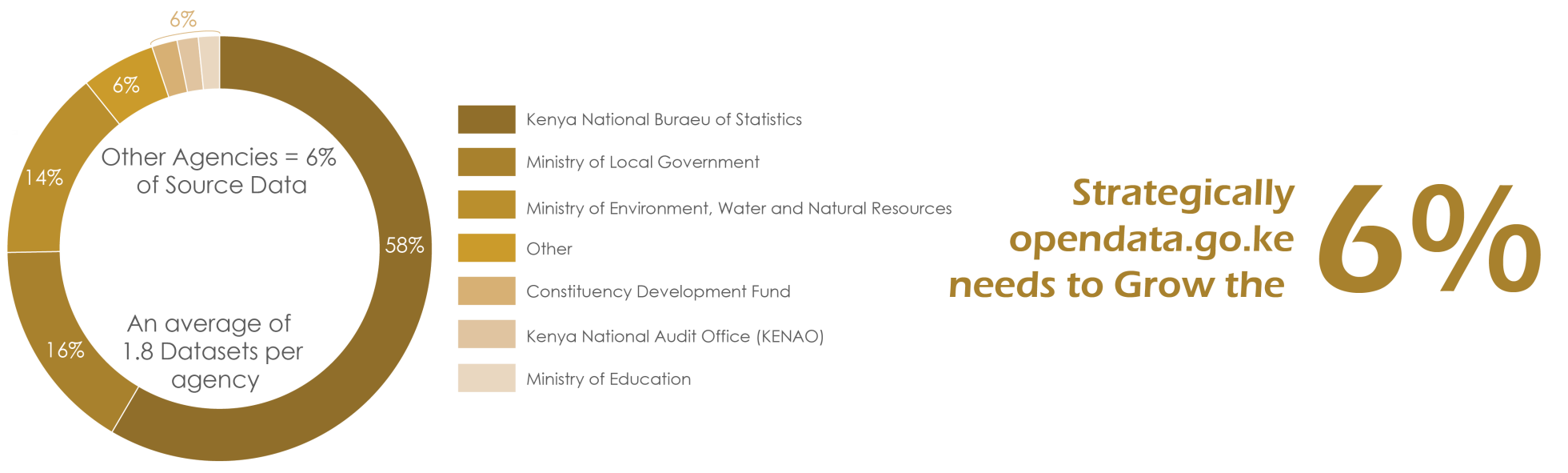 Site Statistics – Where are we Going?
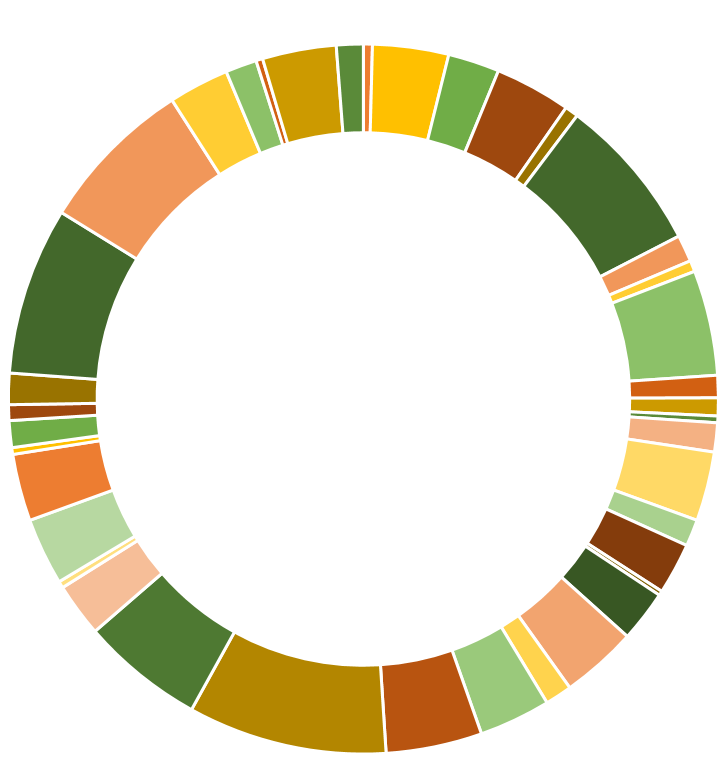 Supply Side Open Data Survey

Open Data Fellows Program

Open Data Portal V2.0 = Better User Experience
Build Direct Relationships with Ministries and State Departments
NATIONAL GOVERNMENT
COUNTY GOVERNMENT
Opendata.go.ke
The Portal: Ministries / Agencies
DEMO: 
Finding Data
Search
Data Catalog

Manipulating Data : Tools
Requesting for Data
The Process
How you can help
Interaction
Education Data
Health Data
Financial Data
The Portal - Finding Data
Opendata.go.ke
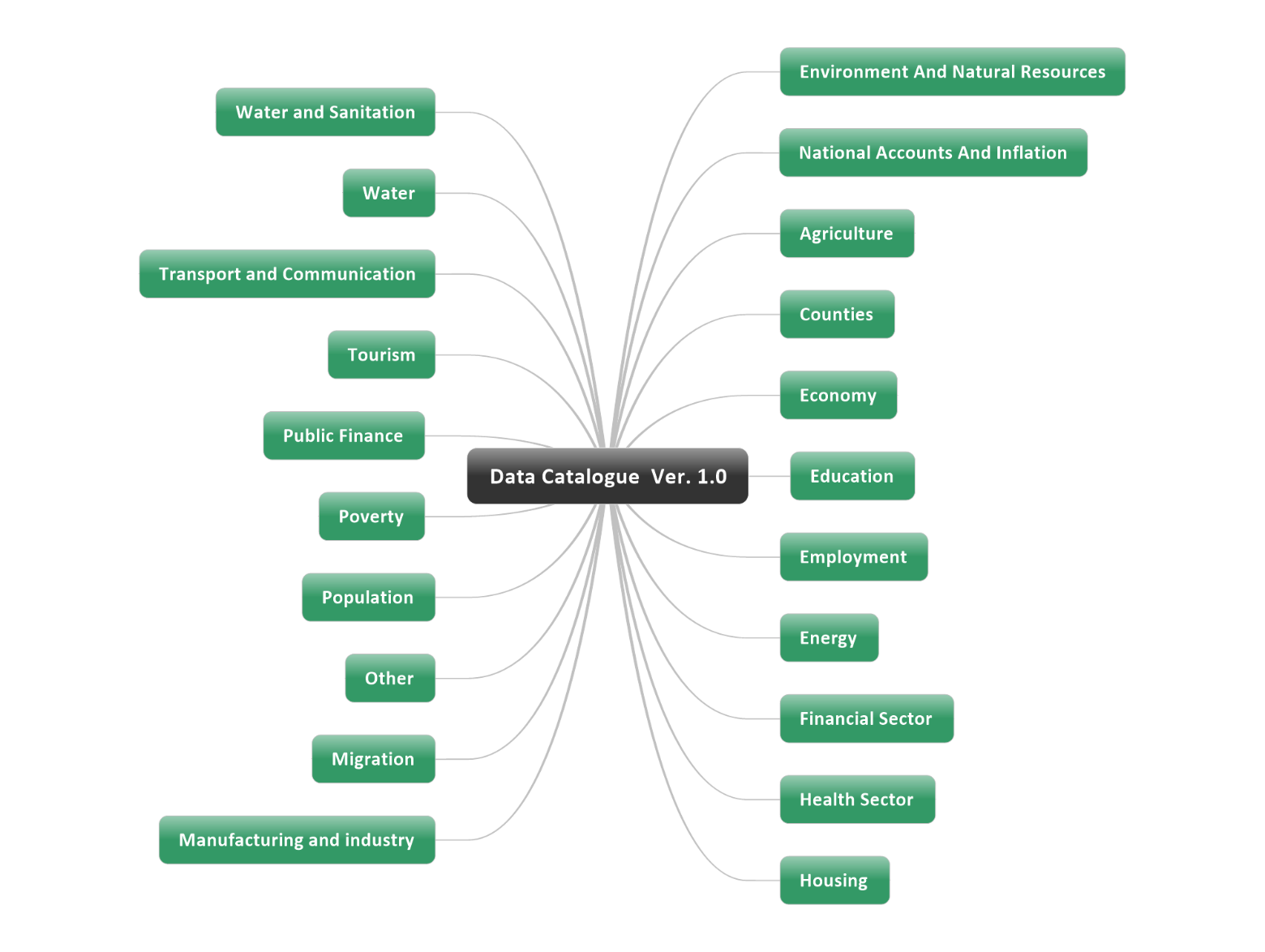 Catalog Categories
Original Categories Ver 1.0 20 Interest topics
The Portal - Finding Data
Opendata.go.ke
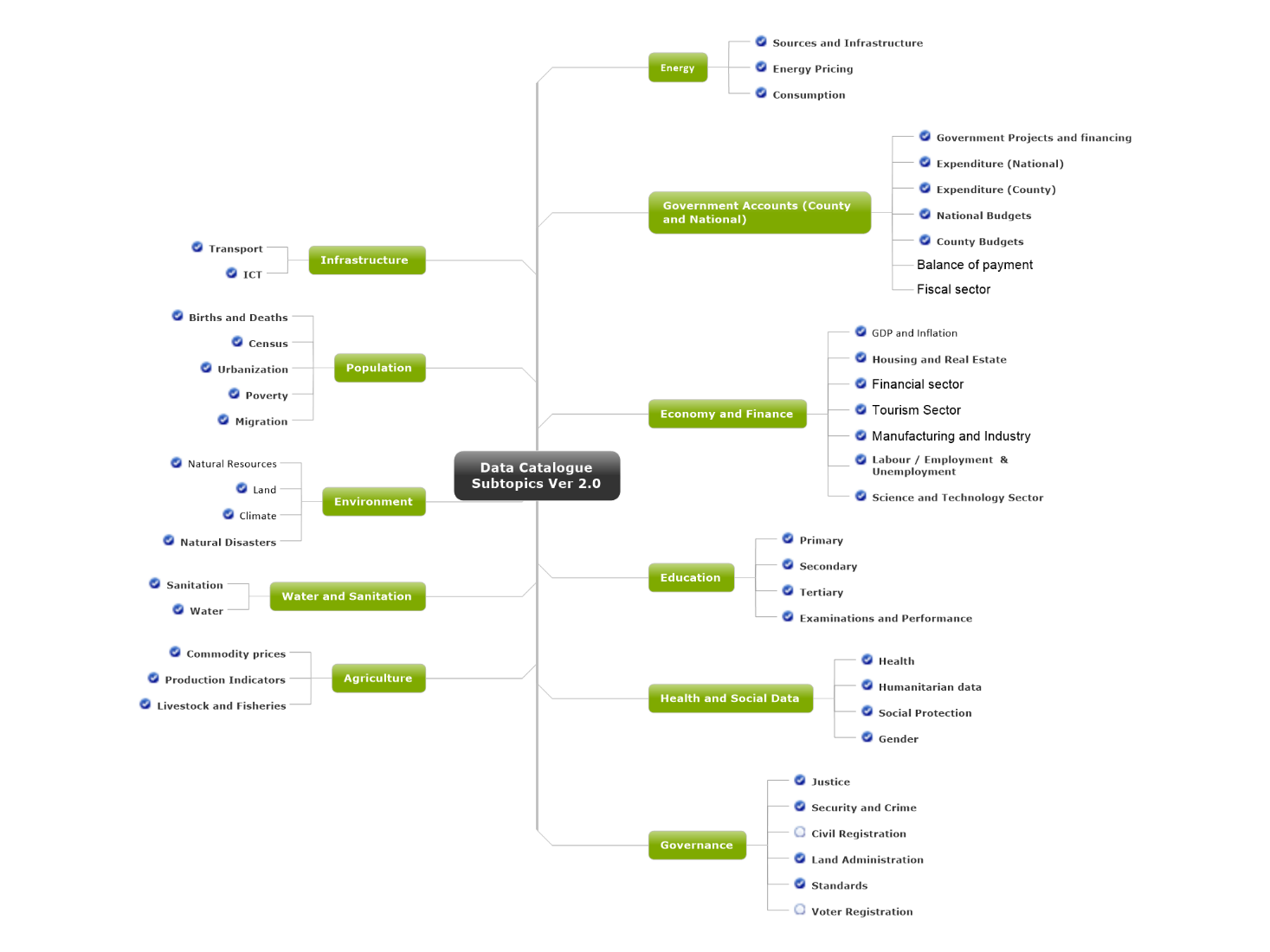 Catalog Categories
Revamped Categories Ver 2.0 44 Interest topics
Only 11 Top Tier Categories
Opendata.go.ke
The Portal Tools.
DEMO: 
Finding Data
Search
Data Catalog

Manipulating Data : Tools
Map Support
Chart Support

Requesting for Data
The Process
How you can help
Interaction
Opendata.go.ke
The Portal Tools: Map Support.
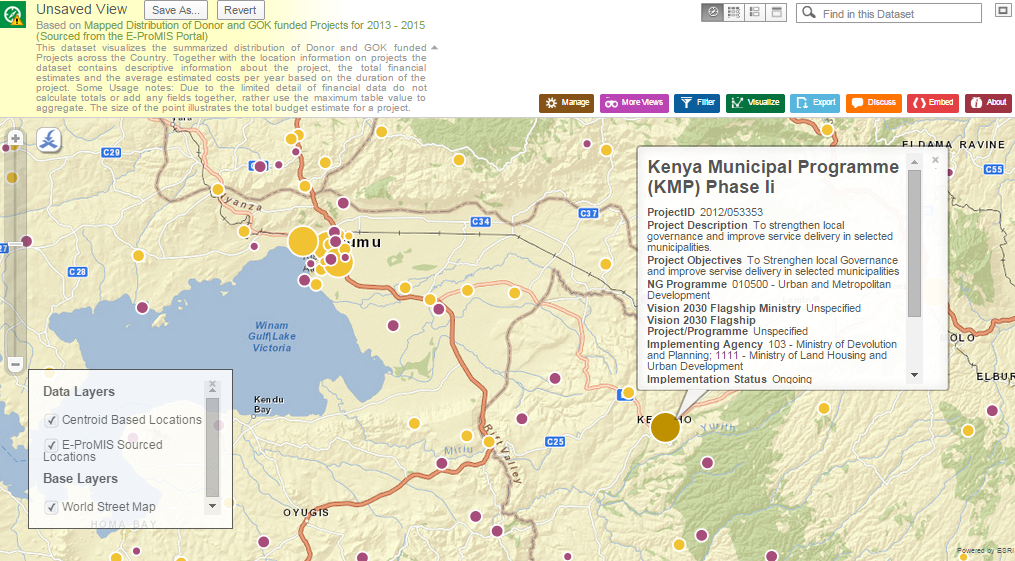 Opendata.go.ke
The Portal Tools: Chart Support.
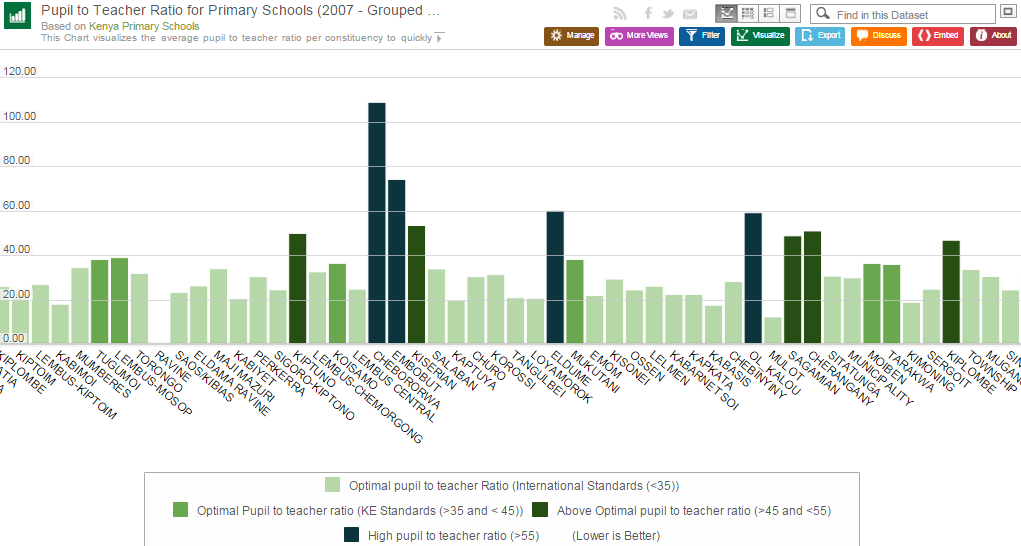 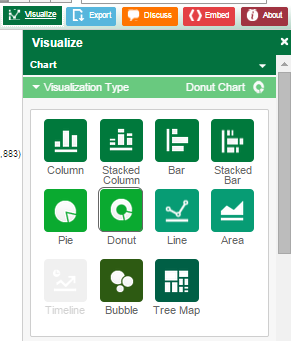 Opendata.go.ke
The Portal Tools: User Views
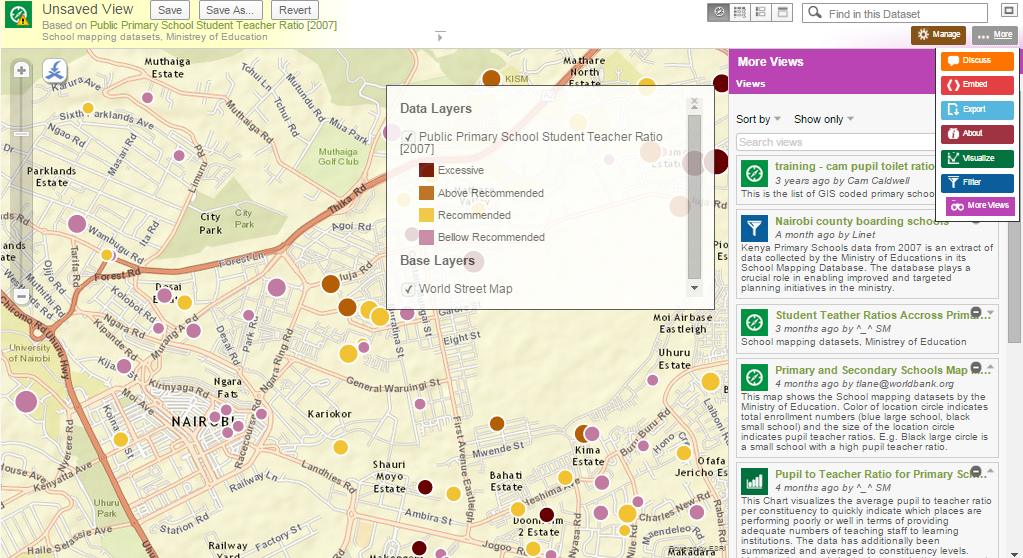 Opendata.go.ke
The Portal Tools.
DEMO: 
Finding Data
Search
Data Catalog

Manipulating Data : Tools
Map Support
Chart Support

Requesting for Data
The Process
How you can help

Interaction
Opendata.go.ke
The Portal Tools: User Views
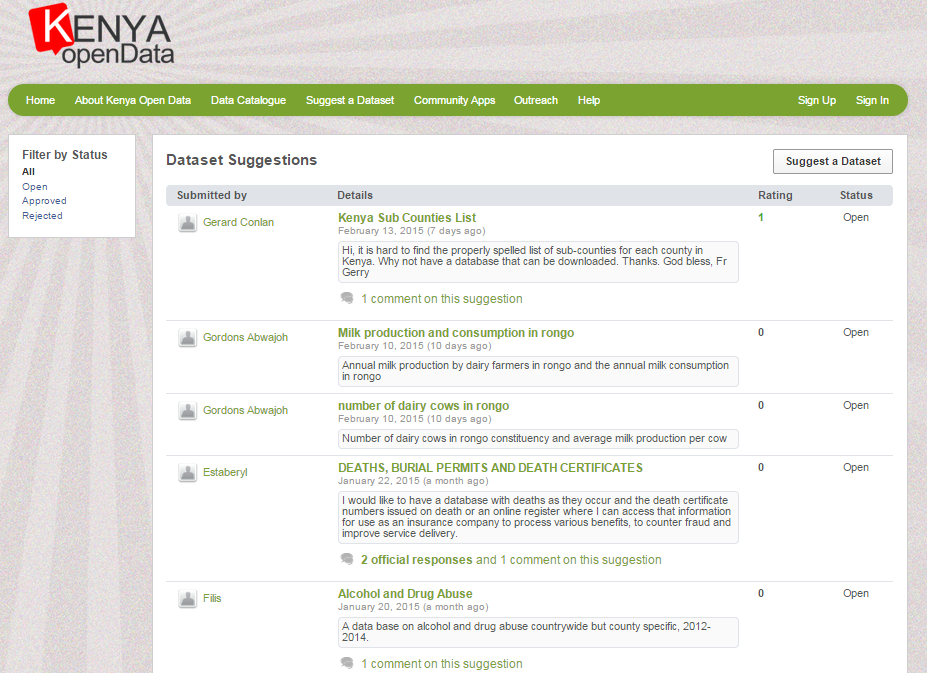 http://www.opendata.go.ke/nominate

How Can you help?
Ask For data
Opendata.go.ke
The Portal: Data Requests
DEMO: 
Finding Data
Search
Data Catalog

Manipulating Data : Tools
Map Support
Chart Support

Requesting for Data
The Process
How you can help

Interaction
Interact With KODI
Tell Us How You use Open Data. 
Stay informed
Join the Mailing list
Follow us on Twitter
Tell us about data you’ve collected with Government that should be open. 
Feedback
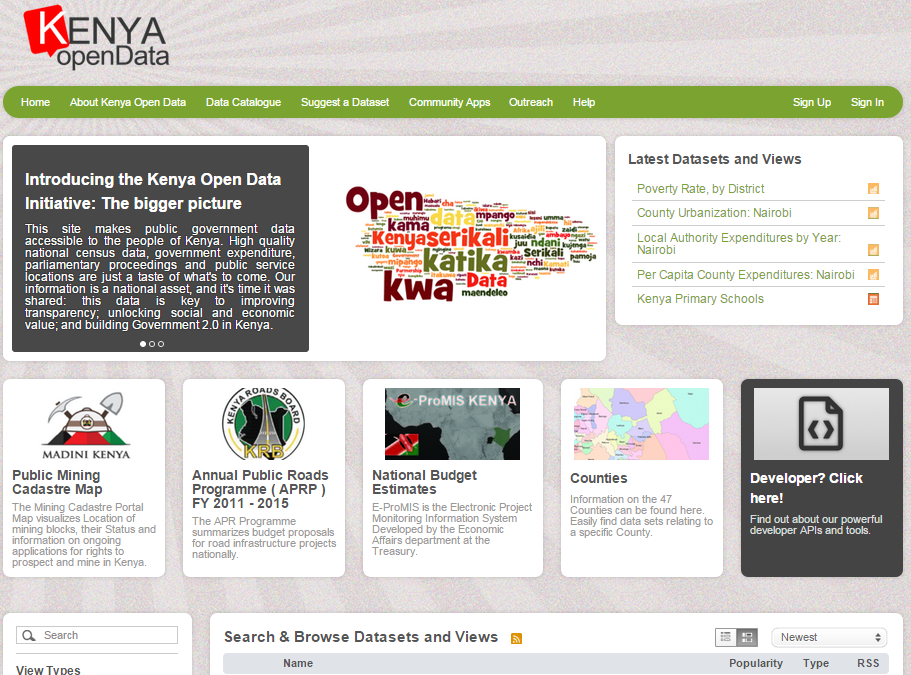 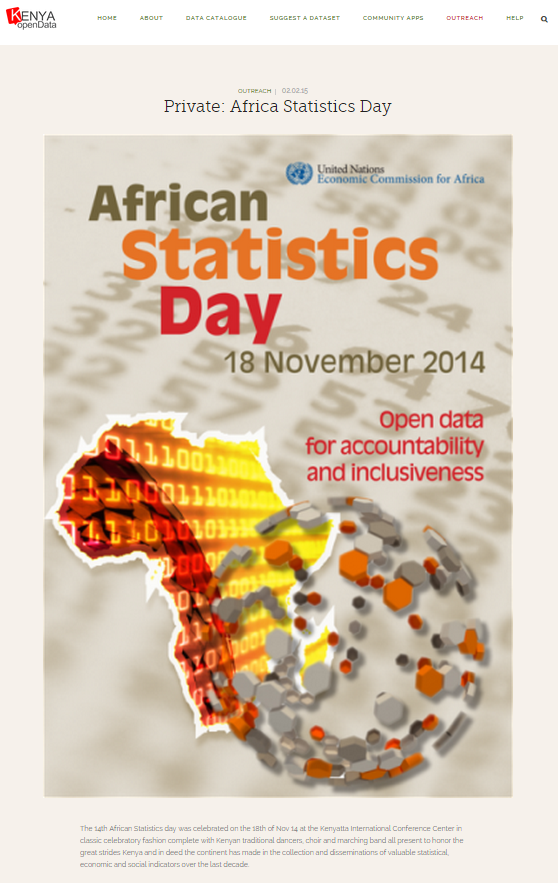 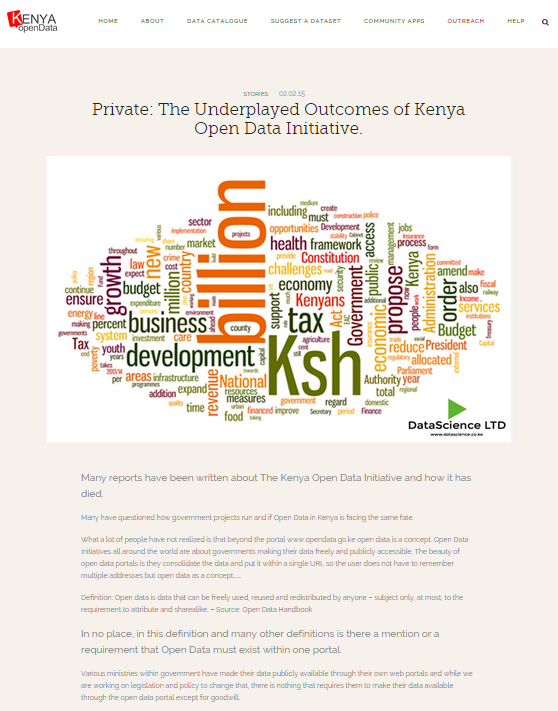 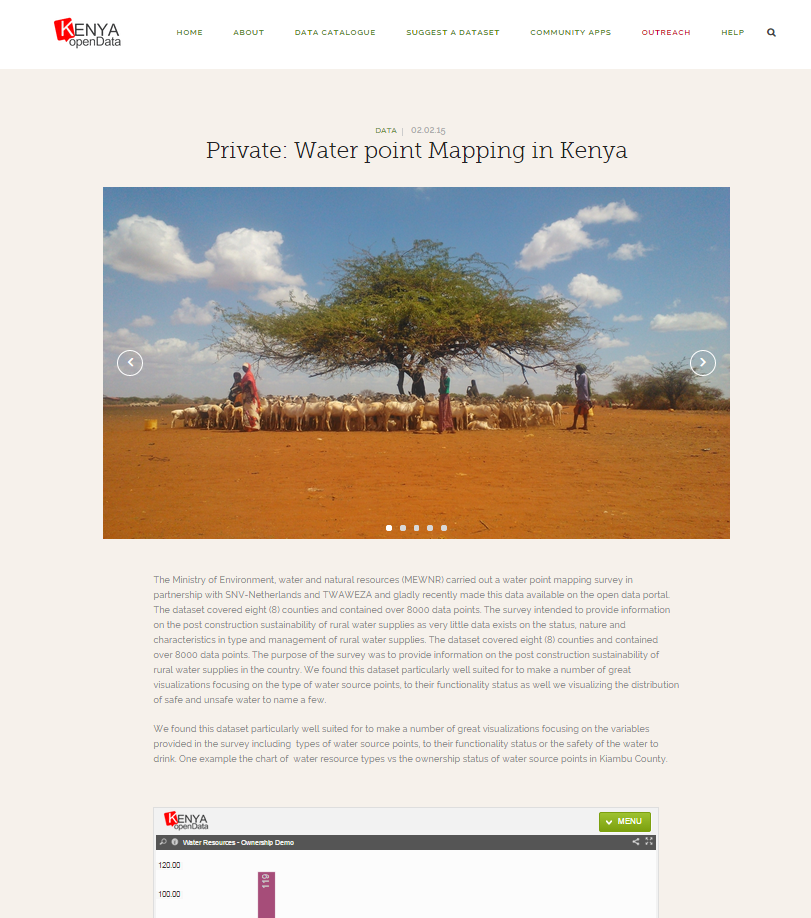 Notable sources of other government data
Health, disaster and agriculture
Health Data
ehealth.or.ke {master facility list- location, contact, hours and type}
hiskenya.org {health indicators }

Desinventar.net { natural disaster-floods, thunderstorms, forest fires}


Data.hdx.rwlabs.org, kilimo.go.ke, centralbank.go.ke, knbs.or.ke, nacc.or.ke
Disaster Data
Others Data
Organizations that use kenya data
Businesses, Apps and Institutions
Zanaafrica.org
Type of Organization: Non Governmental Organization
Data used : School data (location, population and contact)
Developed an app
Outcome: Distribution of sanitary towels to students.
Zanaafrica.org
Type of Organization: Non Governmental Organization
Data used : School data (location, population and contact)
Developed an app
Outcome: Distribution of sanitary towels to students.
Data.hdx.rwlabs.org
Type of Organization: Un Agency
Data used : School data, Kenya Counties’ HIV Profile, Primary School 
Developed visuals
Outcome: Marriage of Kenyan data with those from other institutions.
DataScience.co.ke
Type of Organization: Business Organization
Data used : School data, Kenya Counties’ HIV Profile, Primary School, shape files, Economic survey
Developed solutions
Outcome: made some good money
MedAfrica.org
Type of Organization: Business Organisation
Data used : Health Data
Developed app
Outcome: made some good money
Engagements with academia
Students and Staff
The Open Data Club
Periodic training on data analysis and visualizations.
Source for speakers/ Presenters  Open Data Events.
Organise national and sometimes regional open data events. (Data hackathons)
Assist members to get the datasets they can use in their academic papers.
Guest Blog Posts
Expert opinions about datasets on the portal.
Twitter debates about data and posts.
challenges
It’s not a smooth sail
Agencies reluctant to release data
Lack of uniformity in data collection, analysis and dissemination
Some data is considered sensitive e.g civil registration data
Lack of a data policy making implementation a headache
Where do we go from here?
Way Forward
Collaborations with academia in identifying their data needs
Draft a data policy
Publish data collection, cleaning, analysis and publishing guidelines
Support the information act.
Photo Credits
Slide 2 (www.pixabay.com)
Slide 3 (www.mhealthafrica.com)
Slide 4 (www.cp-africa.com)
Slide 5 (www.no-straight-lines.com)
Slide 6 (www.pixabay.com)
Slide 7 (www.venturegalleries.com)
Slide 8 (www.flickr.com)
Slide 9 (www.livingurbanism.wordpress.com)
Slide 10 (www.archive.uni.edu)
Slide 20 (www.twitter.com/hadleywhicham)
slide 21 (www.github.com)
Slide 22 (www.realpython.com)
Slide 23 (www.diassouza.ninja)
Slide 30 (www.clipshrine.com)
Thank you